プロジェクト体制
次の推進体制にてプロジェクトを進めていきます。
ネバー株式会社
株式会社未来ビジョン
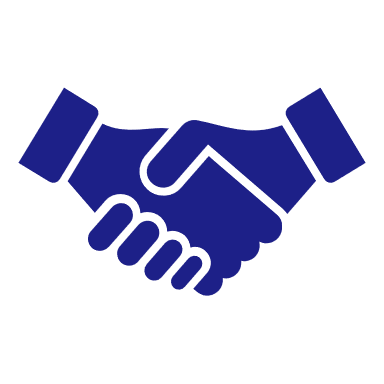 プロジェクトオーナー
プロジェクト責任者
守山社長
小野（執行役員）
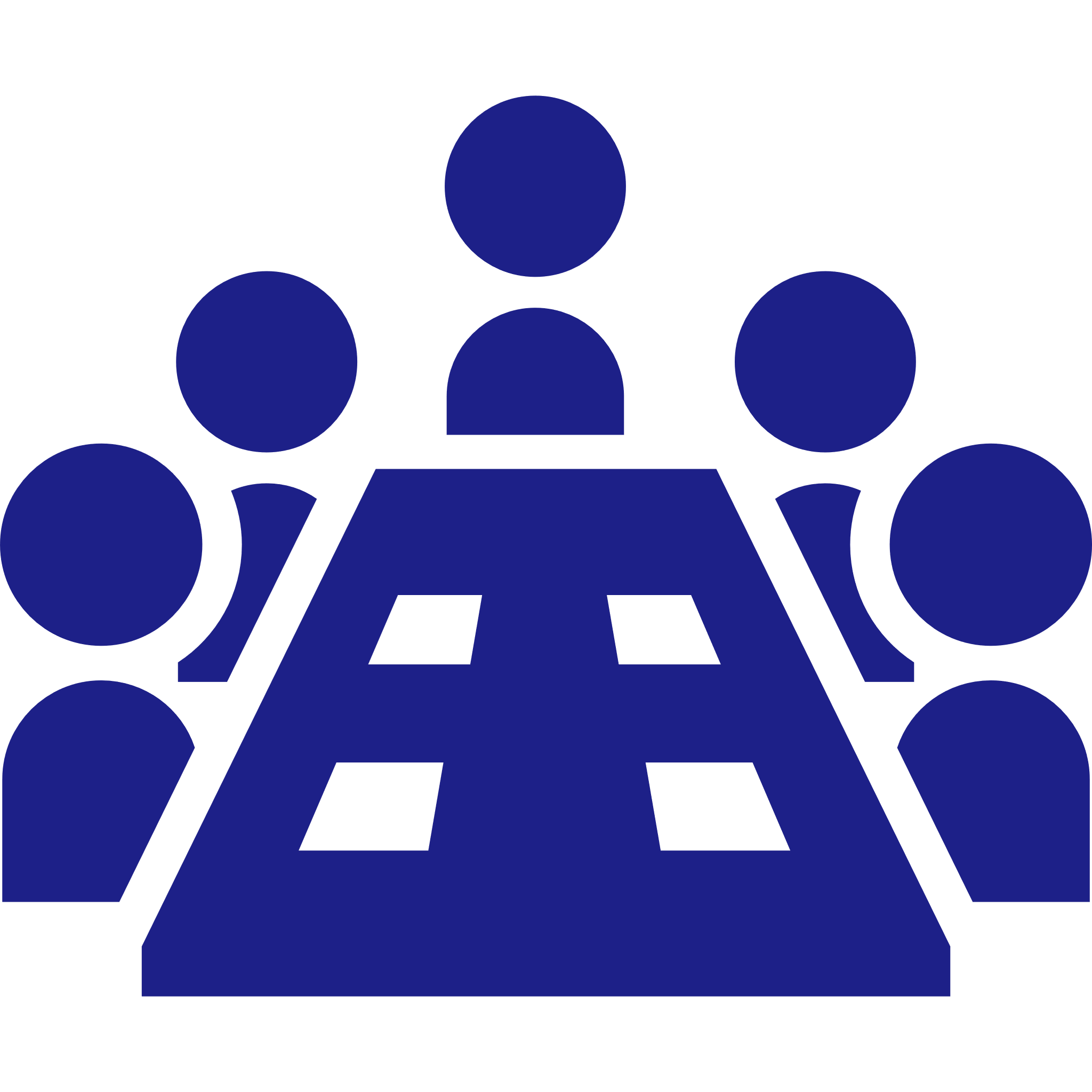 プロジェクトリーダー
プロジェクトリーダー
吉沢財務奉行
西田
営業
アドバイザー
吉野
真田
プロジェクトメンバー
プロジェクトメンバー
業務担当
システム担当
コンサル担当
システム担当
武井（社長室長）
田中（経理課長代理）
林（経理課係長）
小野田会計士　　　　（ラポパートナーズ）
近衛（システム部長）
今井（システム部）
尾上（緑風システム）
伊達
ＴＢＡ①
ＴＢＡ②
※TBA : To be announced